Quantum for International Workshop, Rome, NY  June 25-27, 2024
Magnetometry based on defects in isotopically pure silicon carbide
Allan Bracker, Ignas Lekavicius, S. Carter, S. White2, D. Pennachio1, A. Yeats1, J. Hajzus3, A. Purdy1, T. Reinecke1 , E. Glaser1, and R. Myers-Ward1
1US Naval Research Laboratory, Washington, DC 20375, USA
2NRC Research Associate at the US Naval Research Laboratory, Washington, DC 20375, USA
3ASEE Research Associate at the US Naval Research Laboratory, Washington, DC 20375, USA
+Current affiliation: Laboratory for Physical Sciences, College Park, MD, 20740, USA
DISTRIBUTION STATEMENT A: Approved for public release, distribution is unlimited.
Quantum systems in semiconductors
“Artificial atoms”
Confine electrons in the material.
Discrete orbital energy levels.
Light emission and absorption, optical coherent control.
Crystal defects
Epitaxial quantum dots
Colloidal nanocrystals
Defects in 2D materials.
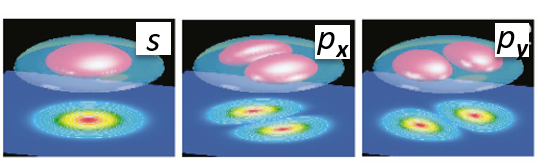 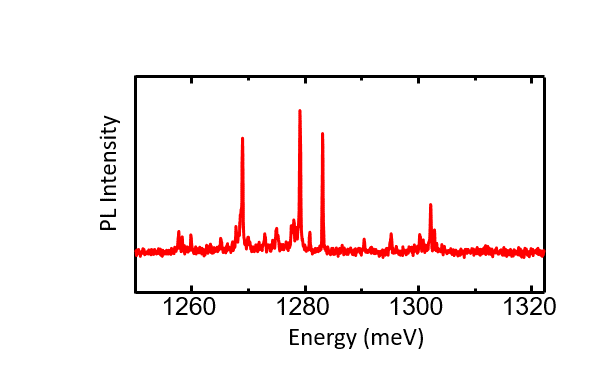 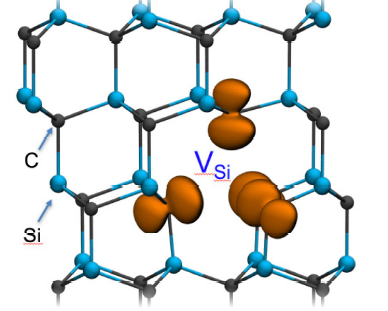 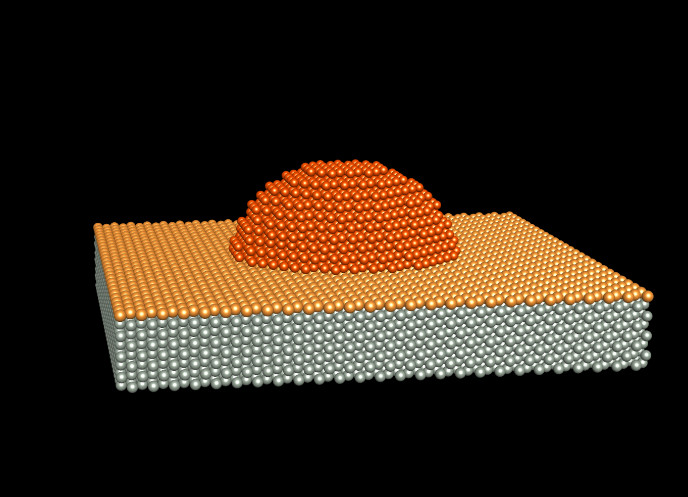 Advantages
Small size & low power.
Leverage semiconductor industry, potential for integration.
Quantum state “engineering” through growth/fabrication.
InGaAs quantum dot
SiC silicon vacancy
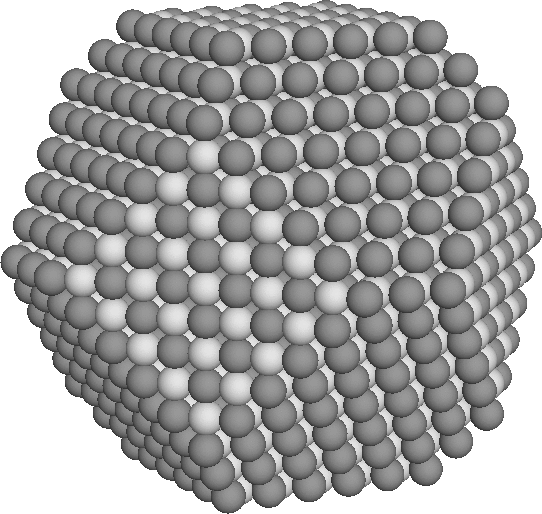 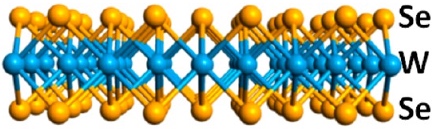 Challenges
Loss of quantum coherence to environment.
Inhomogeneity: hard to make them identical.
Colloidal nanocrystals
2D materials: WSe2, BN, etc.
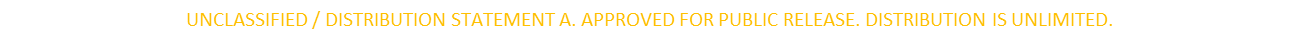 Silicon Carbide for quantum S&T
Silicon Vacancy 
atom-like defect
SiC quantum-relevant research activities at NRL
Growth of isotopically-pure SiC
Device fabrication: electronic, photonic, acoustic
Sensing, spin control, quantum optics
Theory & Modelling
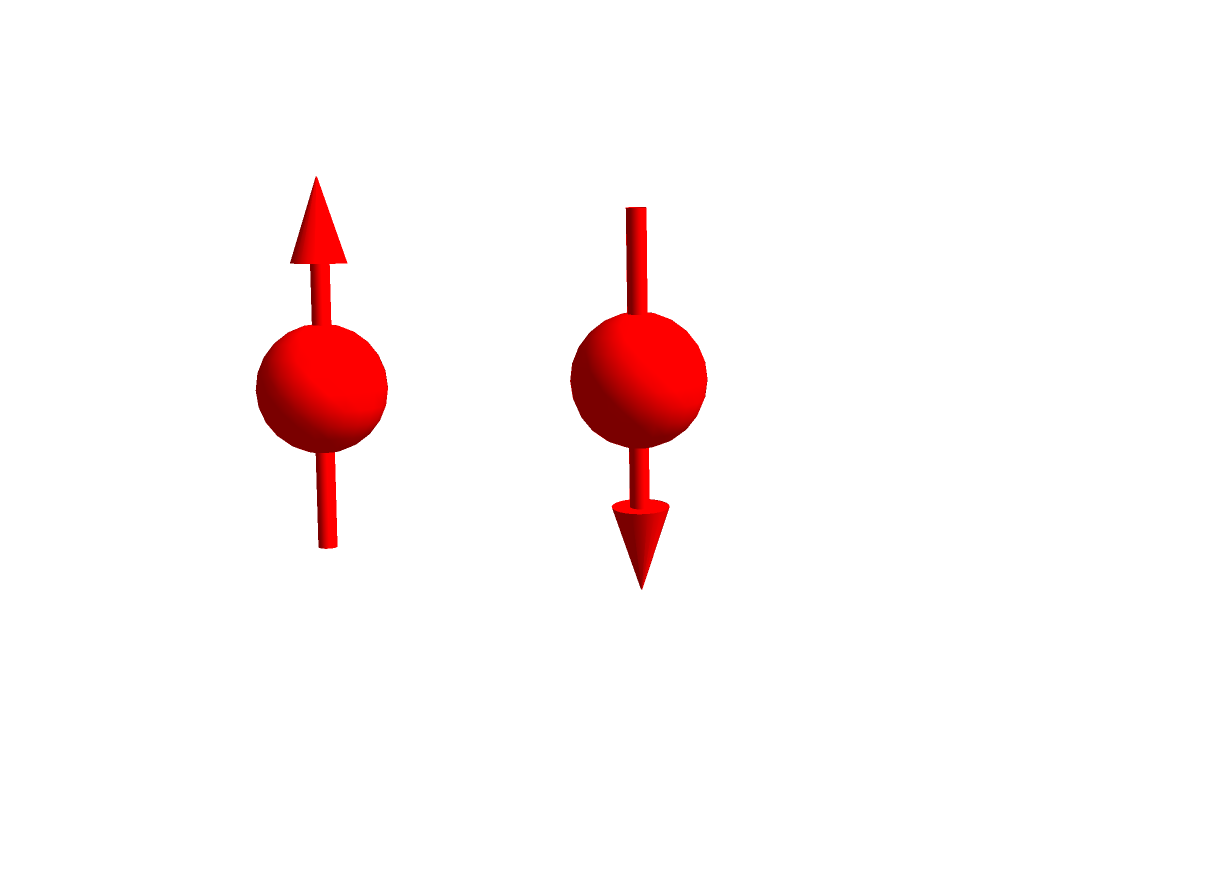 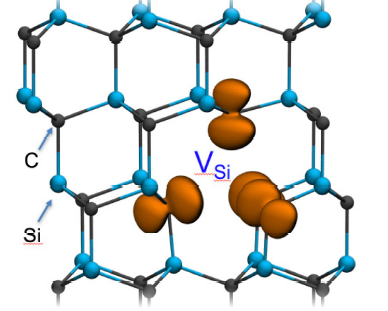 optically active spin qubit
Ring resonator waveguide
SiC growth reactor
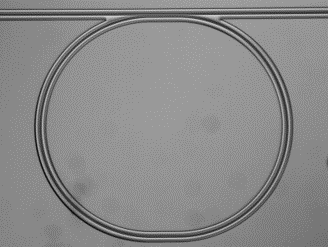 Atom-like optical spectrum
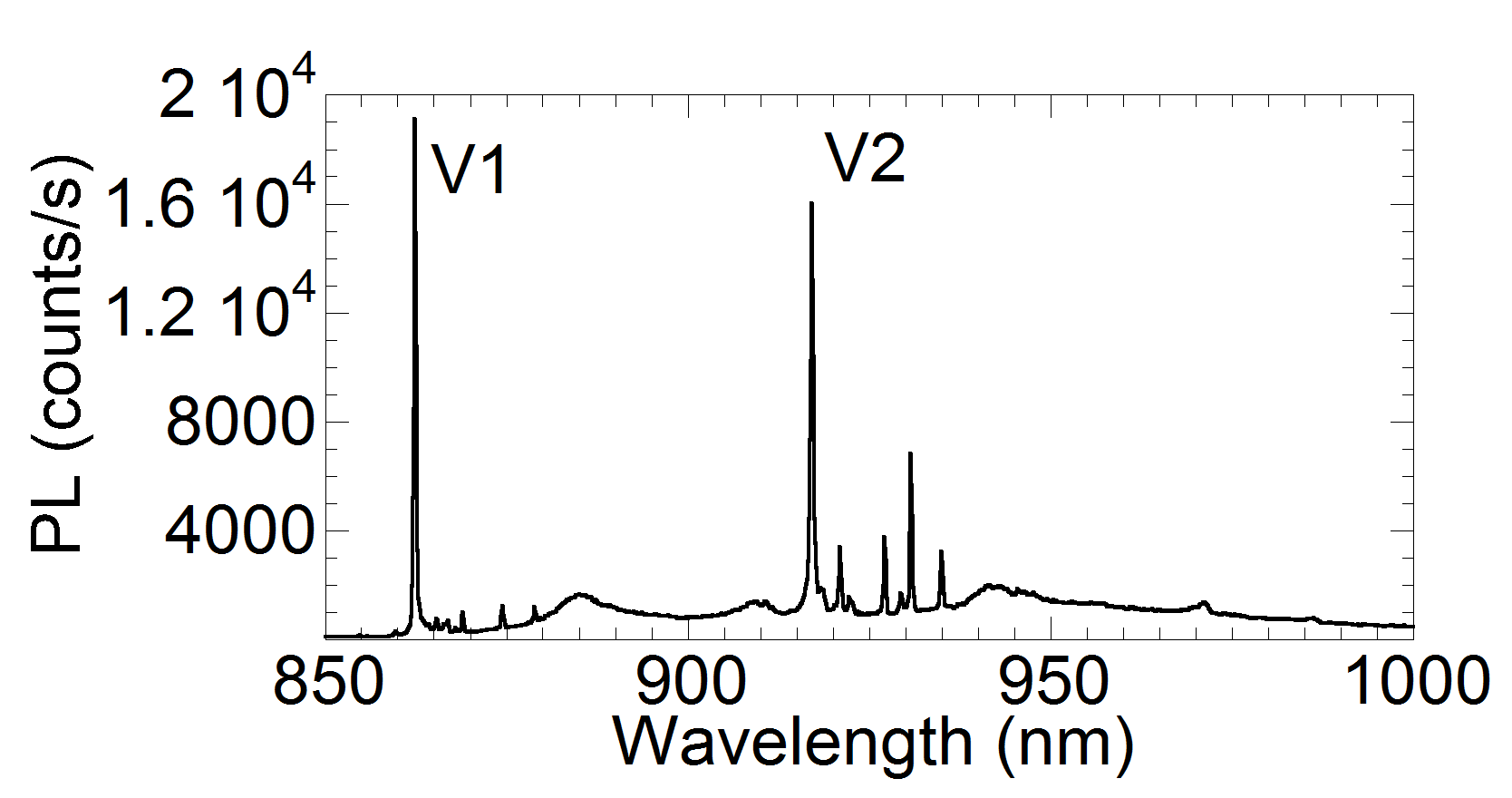 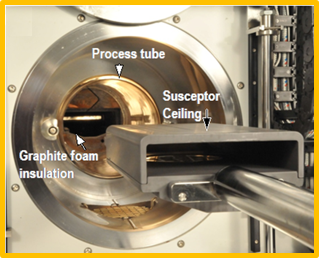 Code 5613
Advantages
Wafer scale growth & advanced fab
Membrane-substrates for photonic integration
Optical nonlinearity
Doping / electrical control
Code 6880
SiCoI: Silicon-Carbide-on-Insulator
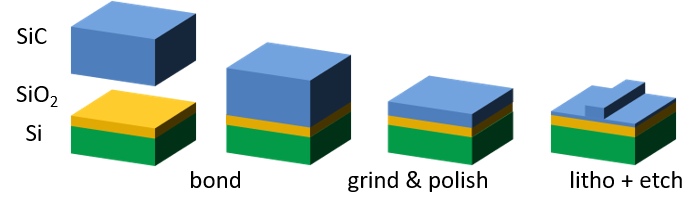 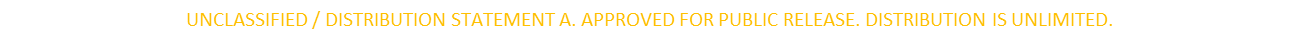 Navy interest in magnetic sensing
Magnetic Navigation (MagNav)
Earth’s magnetic anomaly field can be used for navigation
Magnetic Anomaly Detection (MAD)
Magnetic fields from  submarines, unexploded ordnance, underground anomalies, and vehicles
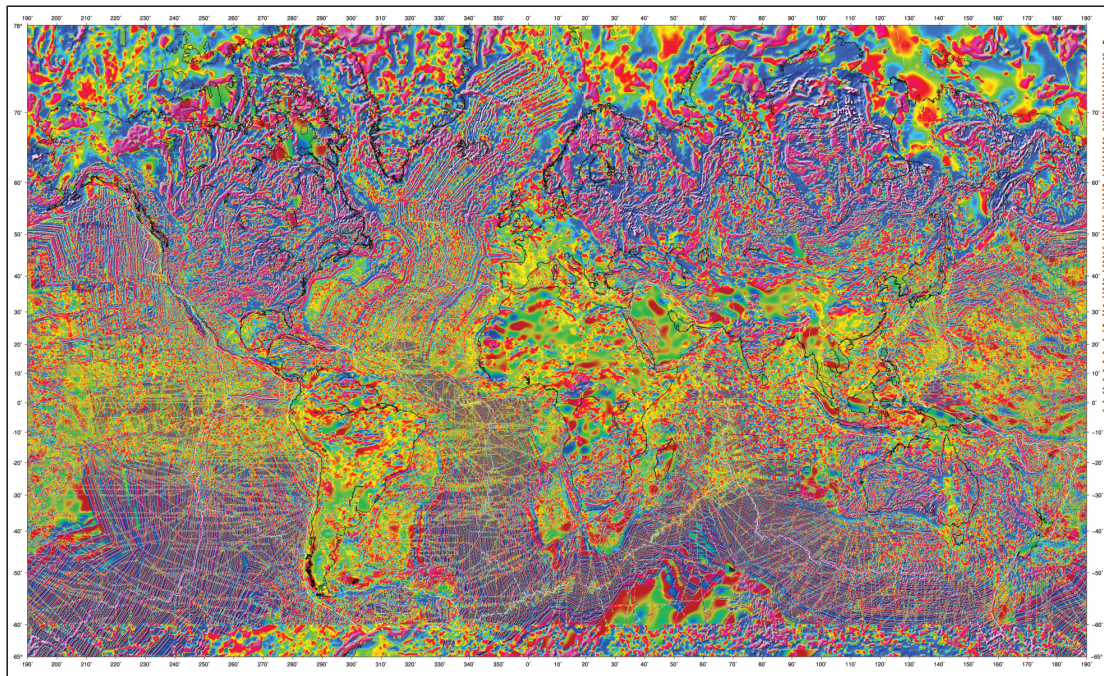 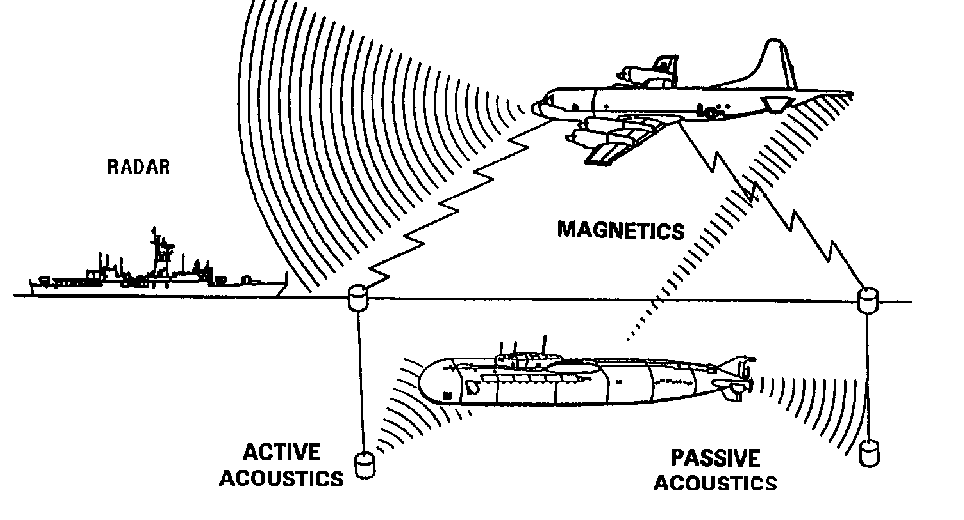 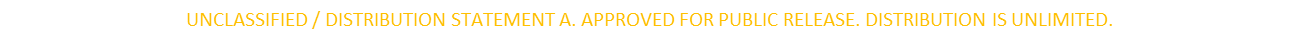 4
Quantum for magnetometry
State-of-the-art magnetometers are quantum.
SQUIDs 
(superconducting quantum interference devices)
Defects in solid state
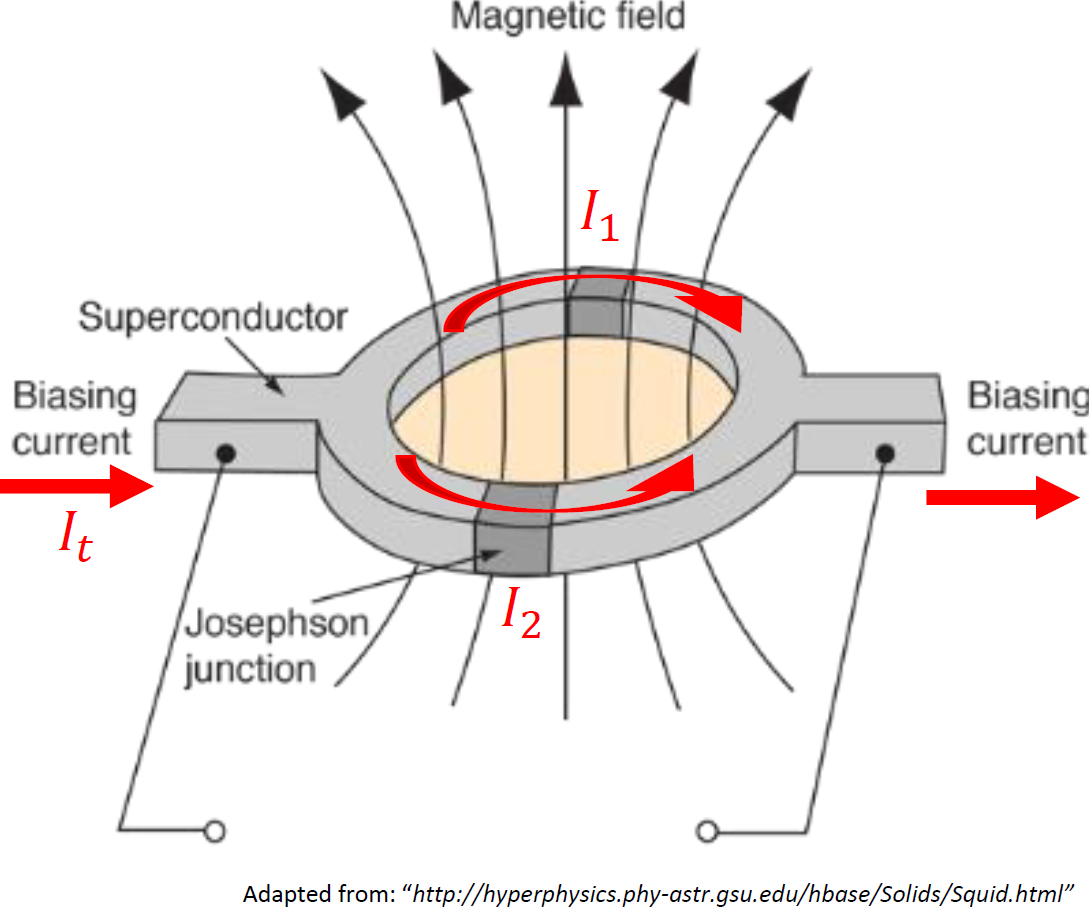 High dynamic range
Room temperature
Lowest SWaP
Natural vector magnetometer
Relative ease of integration
Demonstrated sensitivity  1 pT/Hz½
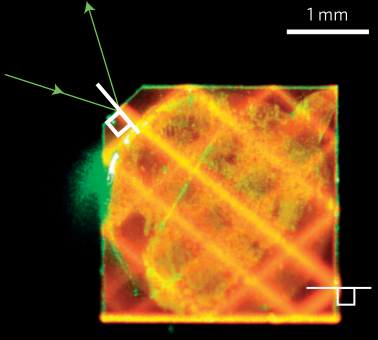 Very sensitive < 1 pT/Hz½
Liquid helium
Big, bulky
Limited dynamic range
Diamond
Atomic vapor
Challenge in SiC: Achieving higher sensitivity
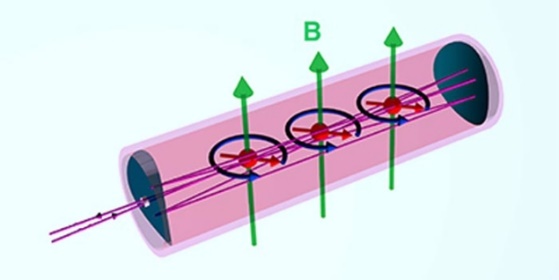 Very sensitive < 1 pT/Hz½
Cryogen free
Challenging integration
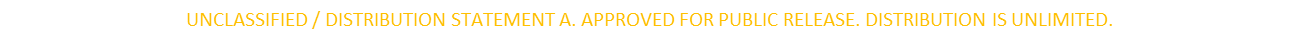 5
Exploit quantum superposition
detector
Quantum superposition
Measurement: Optically-detected magnetic resonance
laser
SiC
Laser initializes spins
RF magnetic field BRF manipulates the spins
Readout with spin-dependent photoluminescence
lens
wave-guide
BRF
Superposition coherence is very sensitive to the environment
     Quantum computing is difficult
     Quantum sensing is comparatively easy
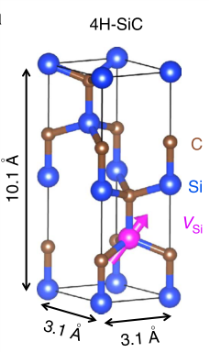 c-axis
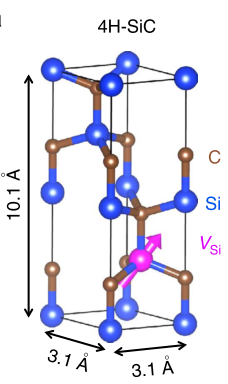 Bstatic
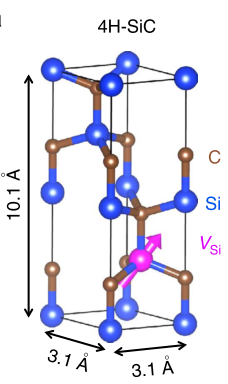 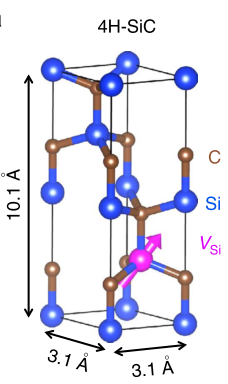 Signal frequency relates to magnetic field.
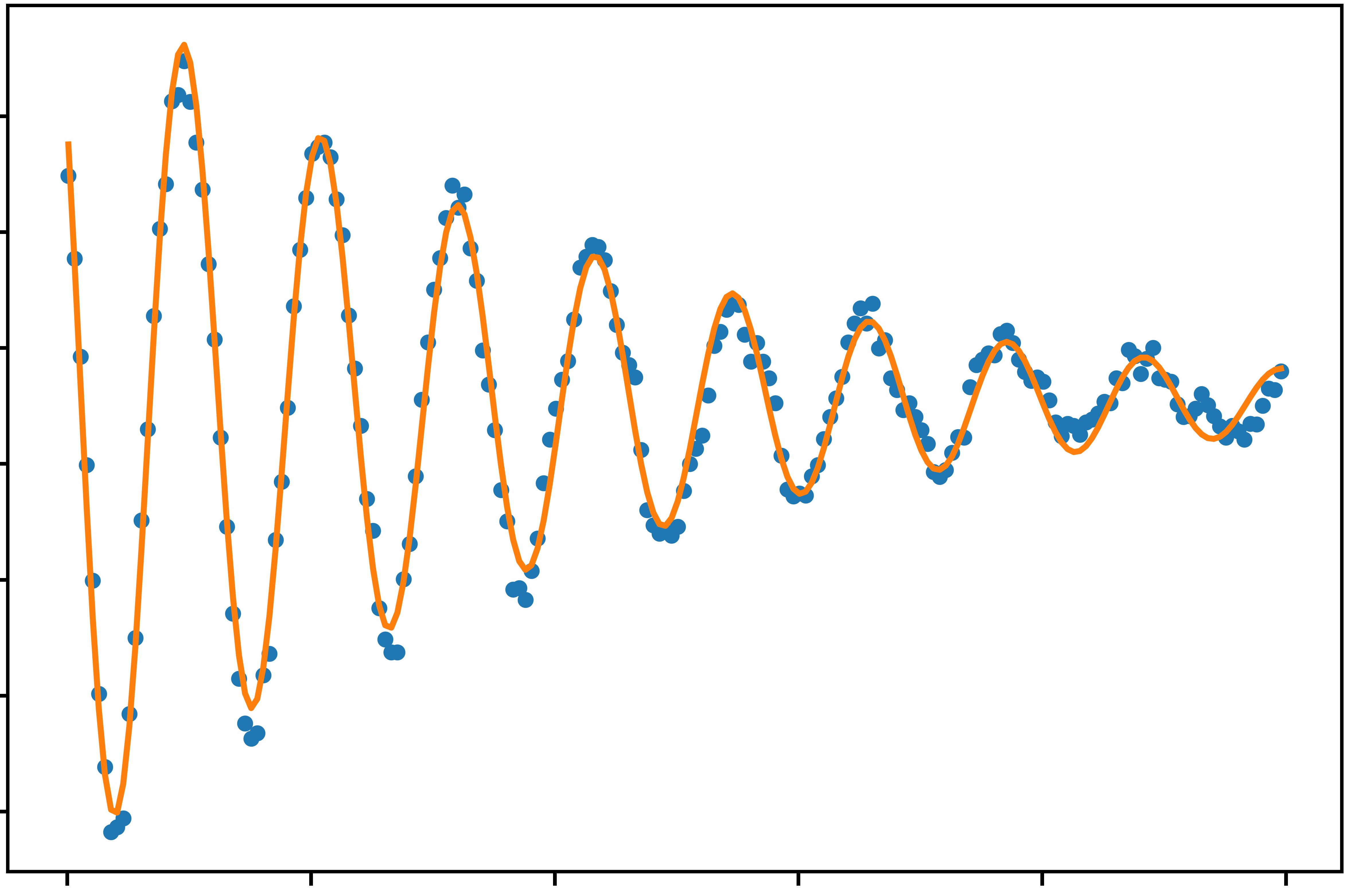 Superposition phase
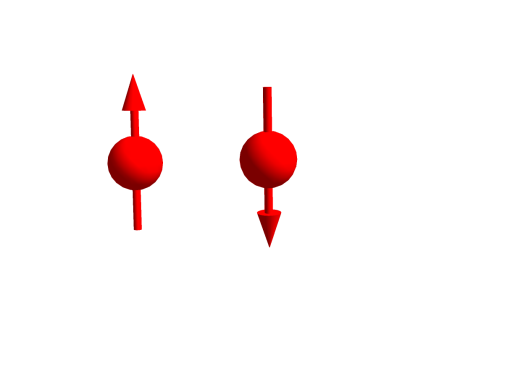 time
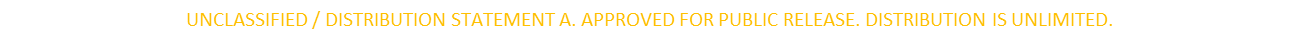 6
Preserving quantum coherence
Higher quantum coherence translates to greater sensitivity
 Reduce sources of noise and inhomogeneity that limit coherence
Noisy environment 
Nuclear spins in lattice **
Phonons (crystal vibration)
Other defects or electrons nearby

Ensemble inhomogeneity
Crystal environment: strain, electric, magnetic
Measurement: optical power, RF power, bias field
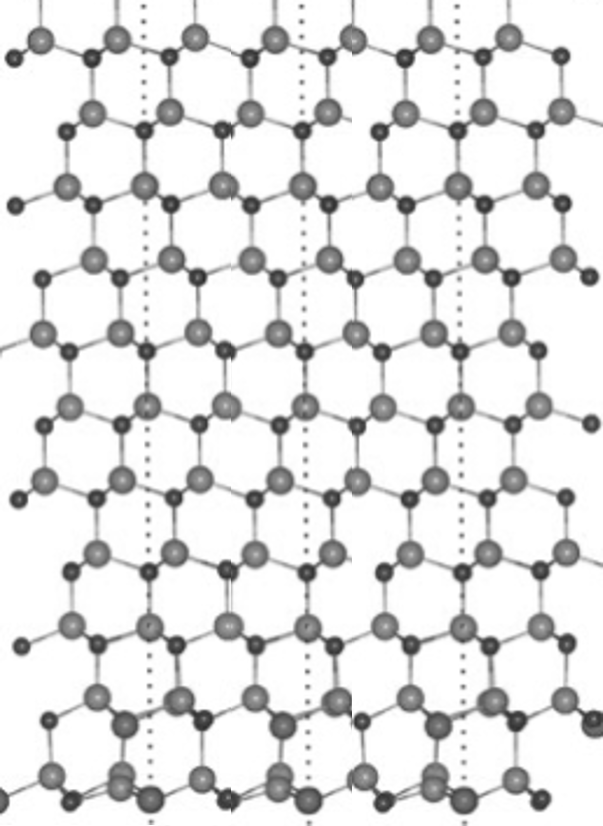 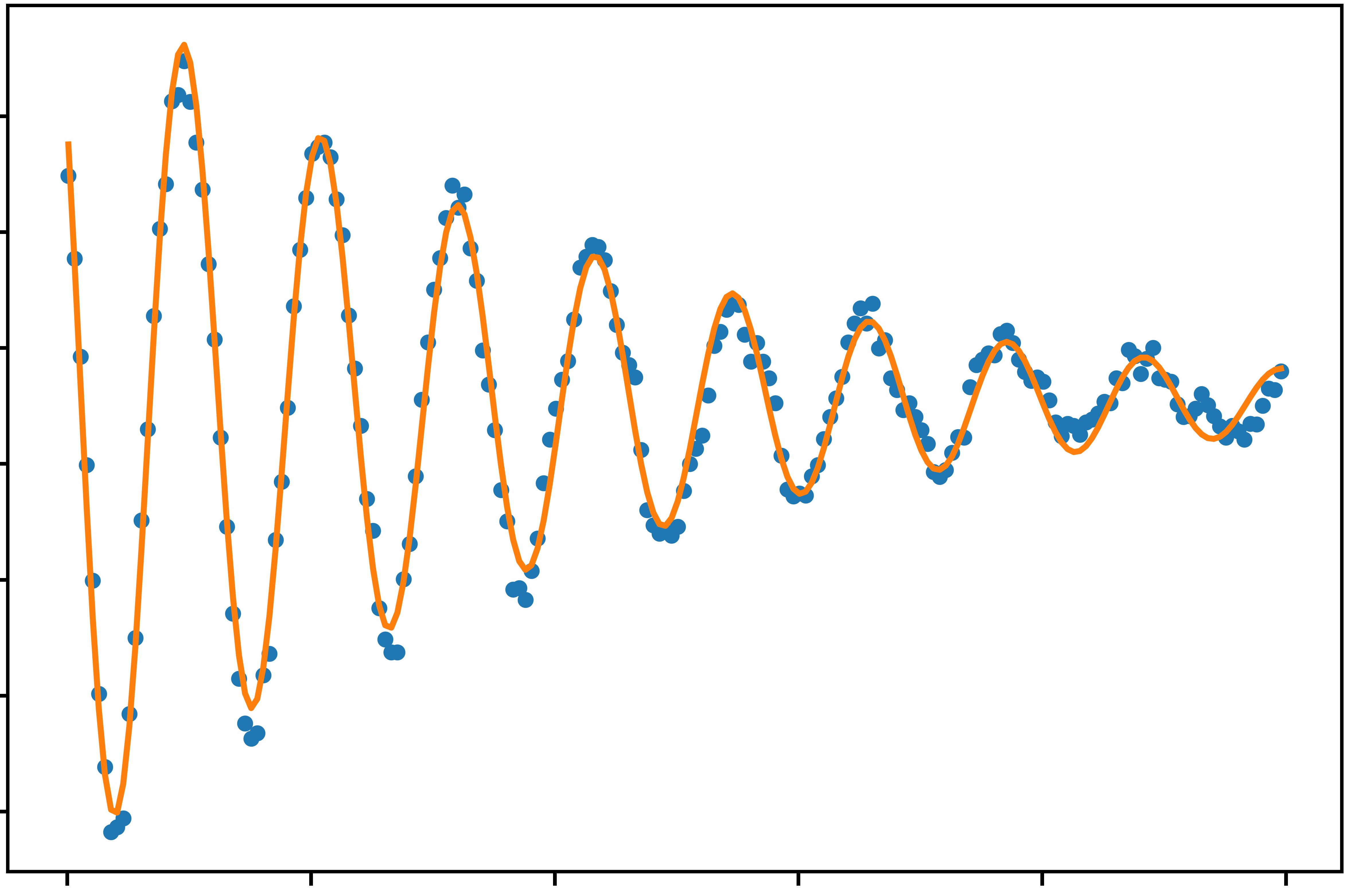 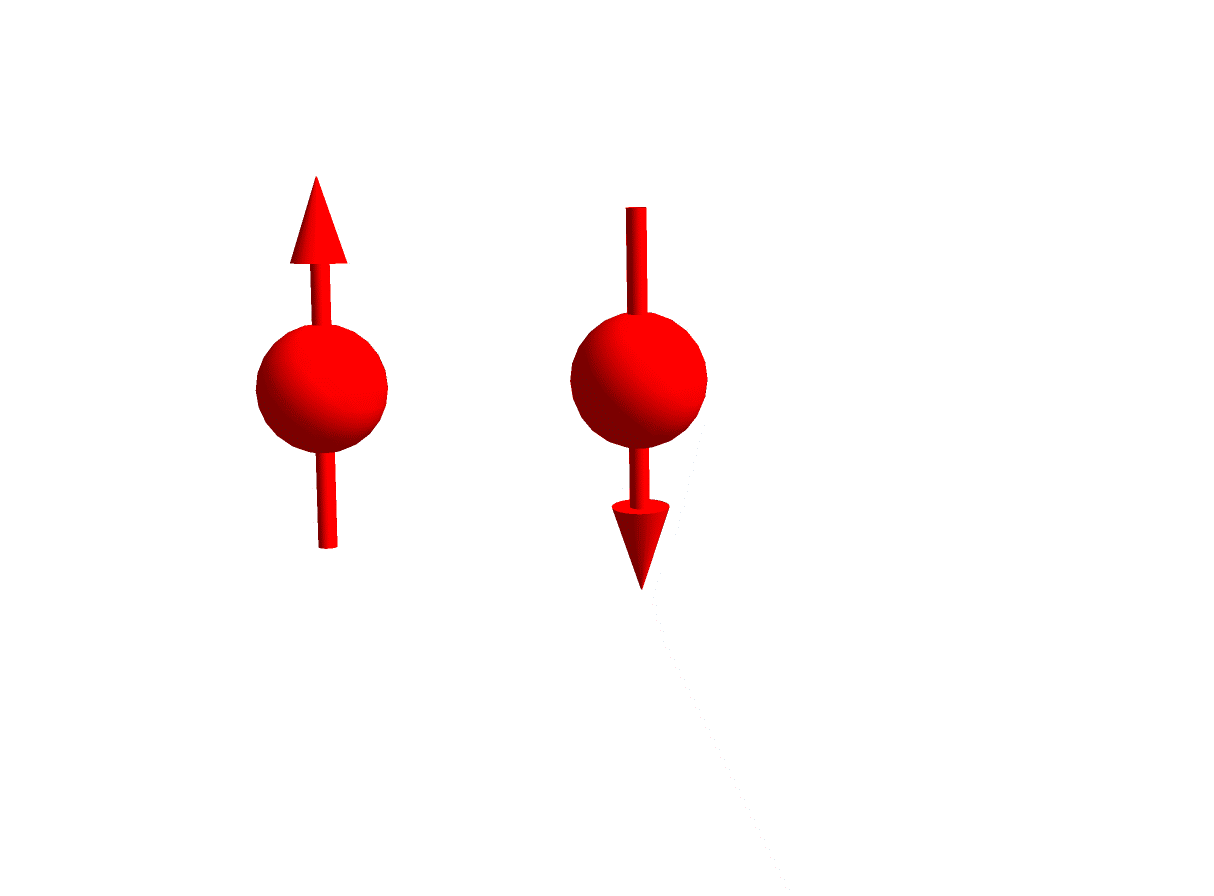 Superposition phase
time
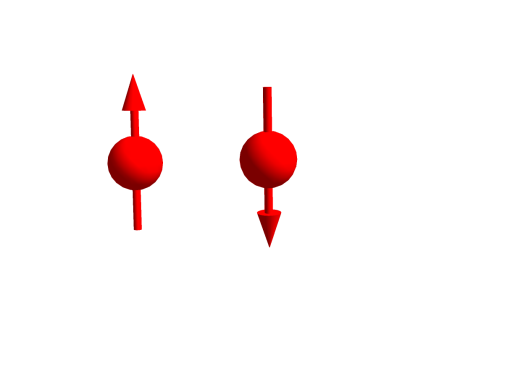 **Natural abundance of spin-containing isotopes in SiC:
29Si: 4.7% and  13C: 1.1%
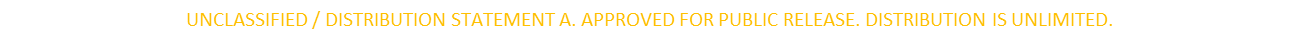 7
Isotopically Pure SiC crystal growth at NRL
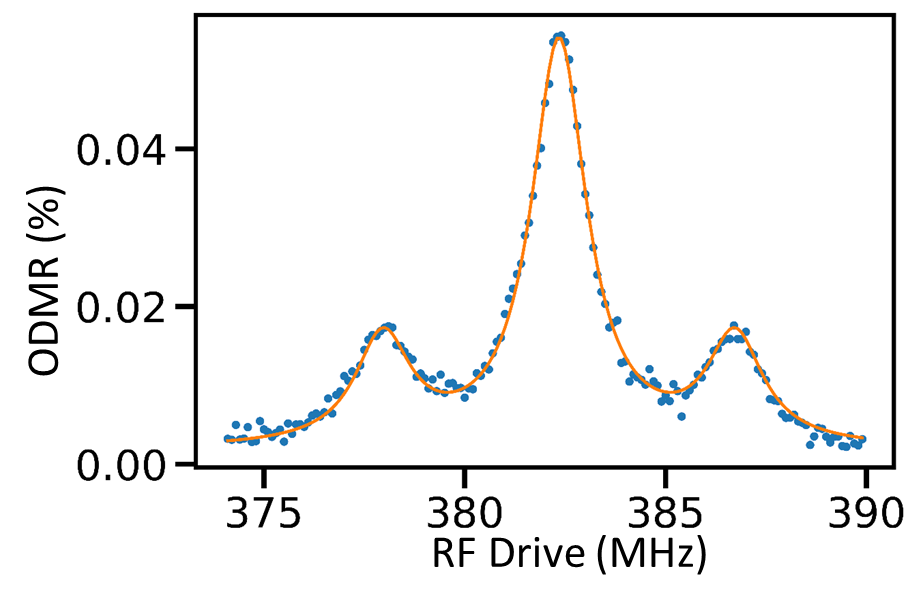 Isotopically pure silane gas synthesized with solid Si by Chemistry Division
Grow isotopically purified 4H-SiC on n-doped substrates (Electronics S&T Division) Reduce 29Si: 4.7% → 0.01%, 13C: 1.1% → 0.15%
Electron irradiation creates Si-V defects
Nat. Abund.
29Si Hyperfine
Epitaxial growth(~20um)
SiC growth reactor
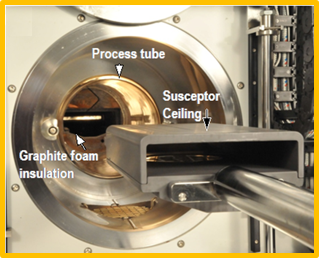 SiC Si-Vacancy: Optically-Detected Magnetic Resonance spectra
4H-SiC, commercial n-doped (~500um)
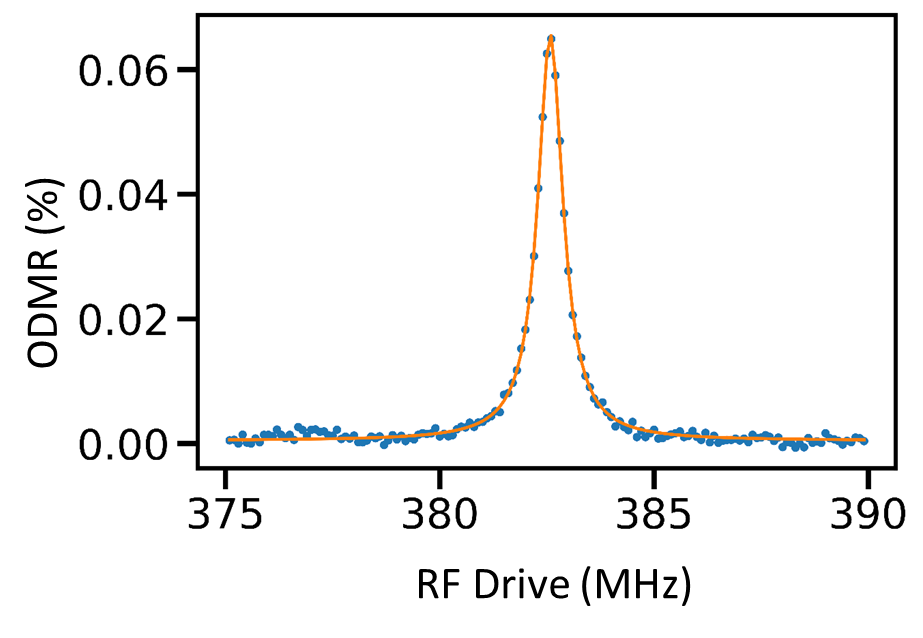 Isopure
No 29Si
Code 6880
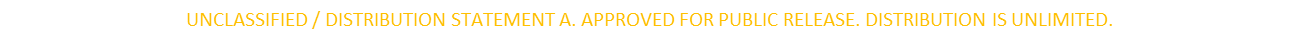 8
Improvements in spin coherence
Iso-pure SiC: ~10x increase in coherence time (removes nuclear spin effects).

Judicious choice of quantum state transitions: ~10x increase (remove influence of electric field and strain).


Thermal annealing at 600C: ~50% increase. (Reduces inhomogeneous strain from implantation damage).
T2*:   0.4 μs  5.7 µs
T2:   4.5 μs  35 µs
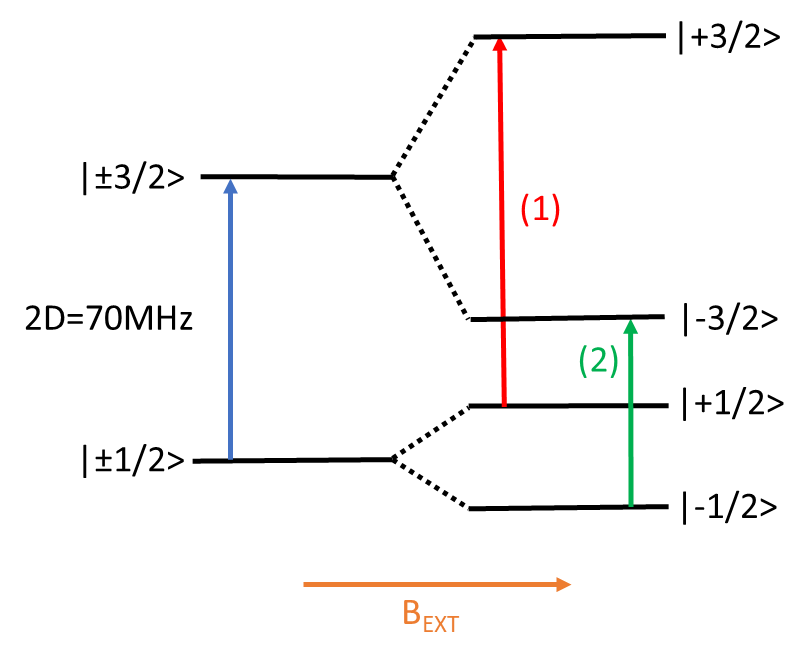 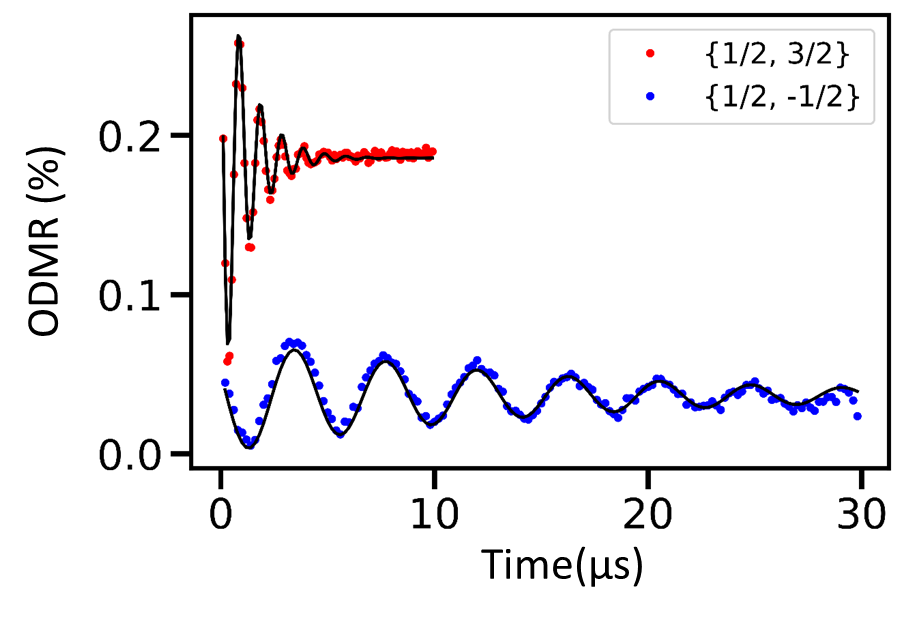 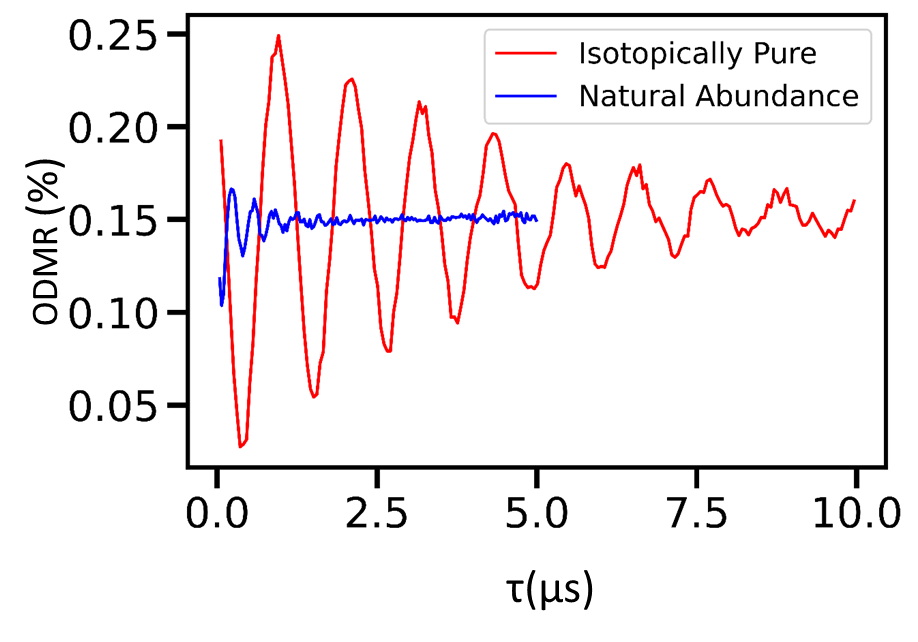 Ramsey fringes
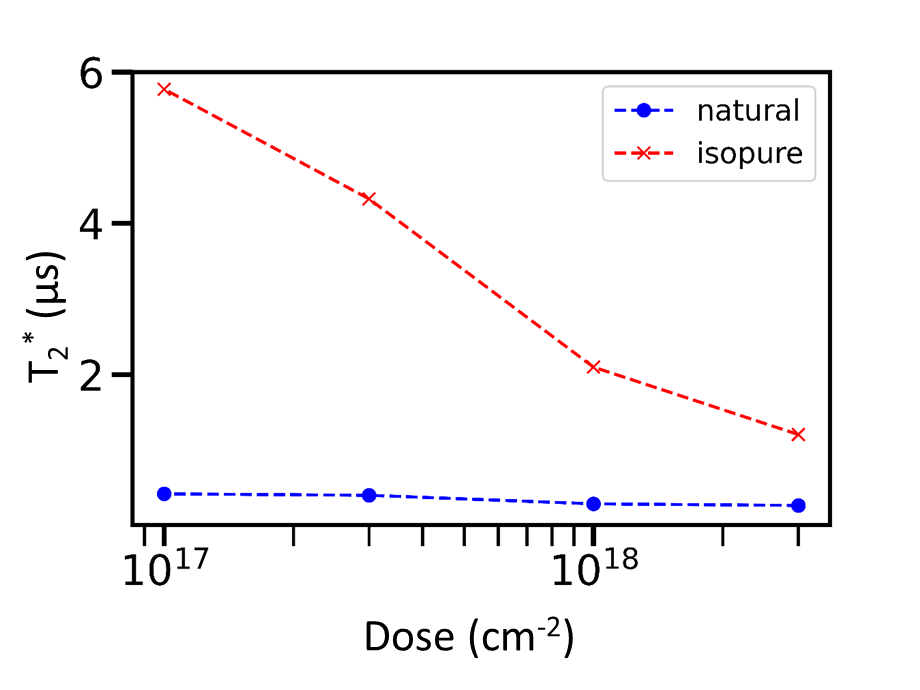 Ramsey fringes
PRXQuantum.3.010343
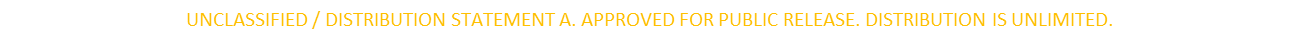 9
Magnetometry with SiC spins
>10x improvement in DC magnetic sensitivity
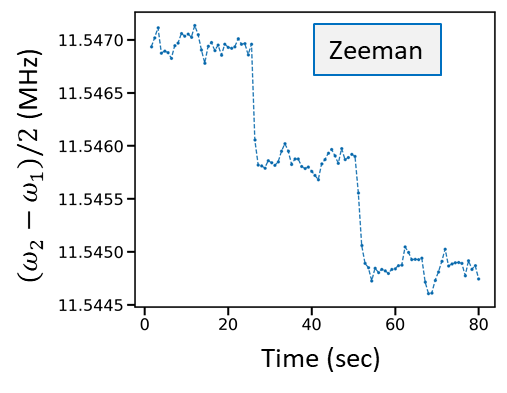 Optically-detected magnetic resonance
Detect DC magnetic field
Frequency domain measurement
4nT/Hz sensitivity
Calculated shot noise limit 2 nT/Hz
Time domain measurement
4.7nT/Hz sensitivity
Calculated shot noise limit 200 pT/Hz


Detect AC magnetic field 
Sensitivity for 13 MHz, 101 MHz and 965 MHz detection is 16, 17 and 25 nT/Hz. (Widely tunable compared to diamond)
Three test fields
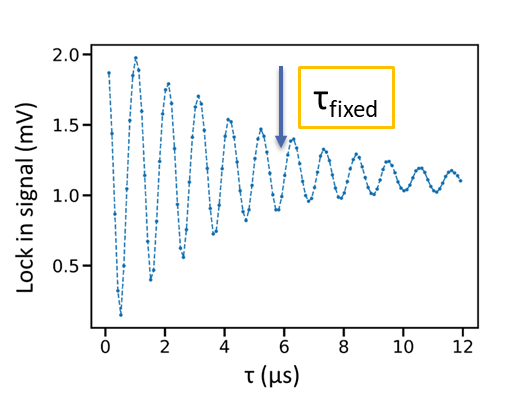 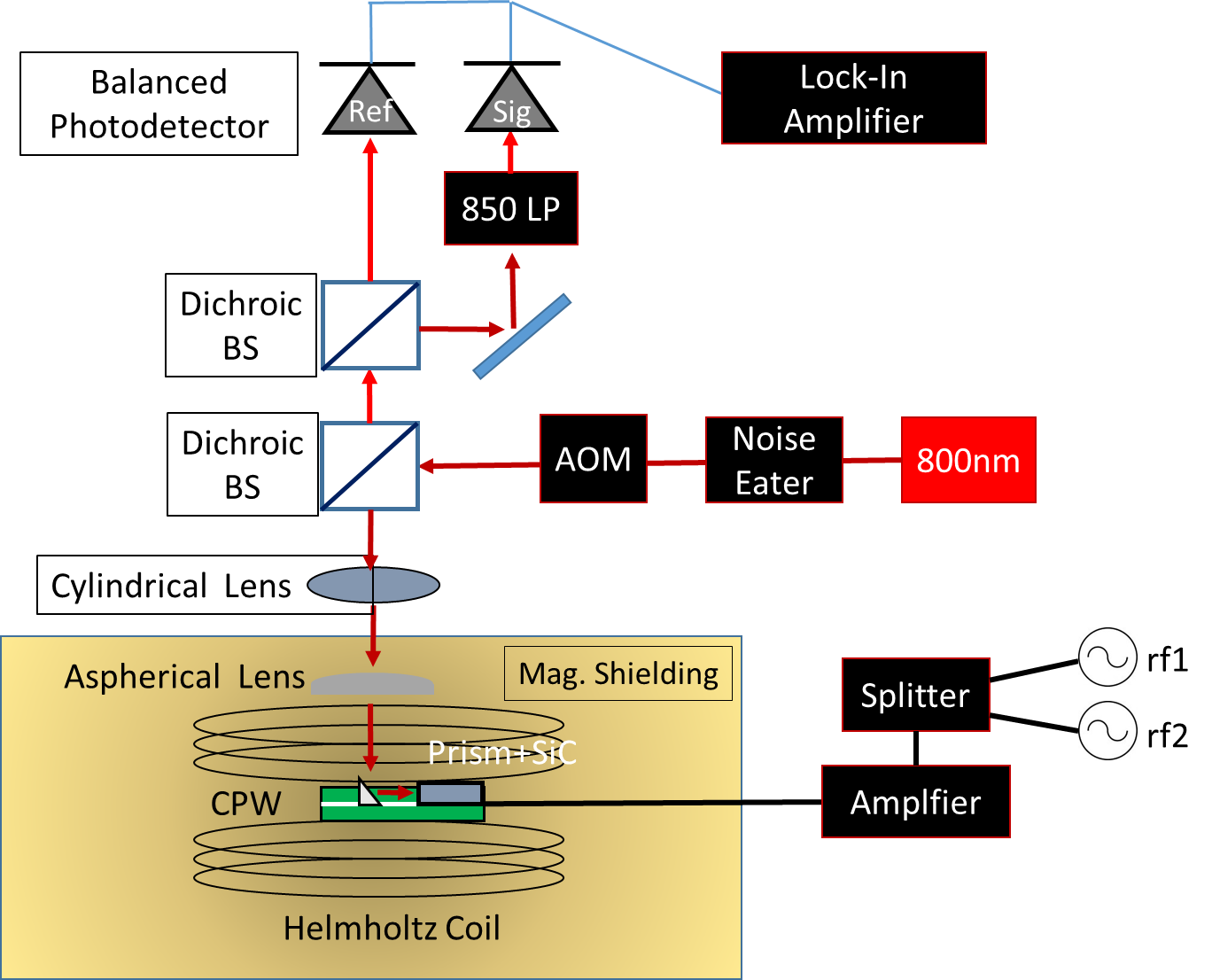 detect phase shiftat fixed time
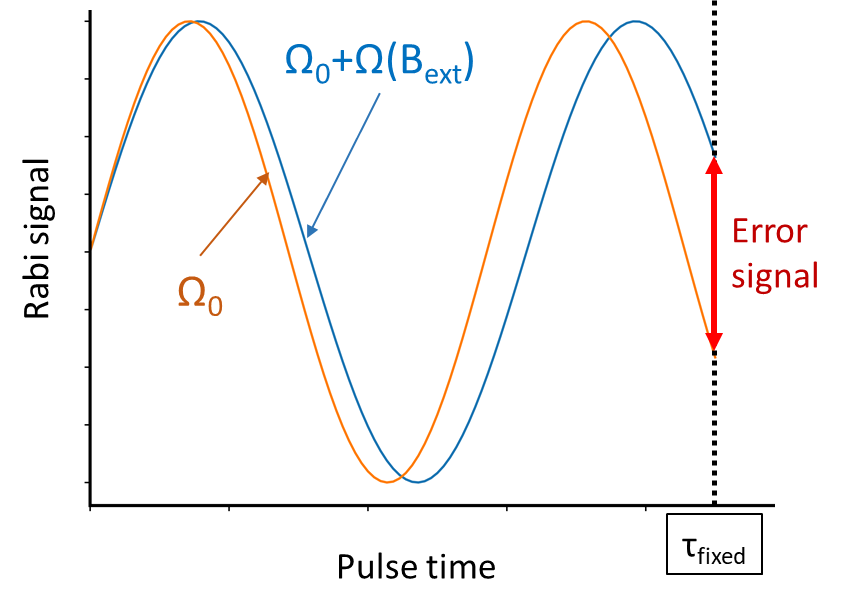 PhysRevApplied.19.044086
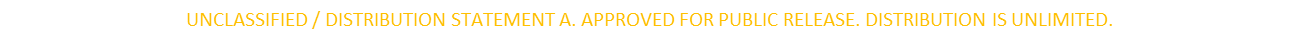 10
NRL semiconductor quantum research
Wavelength-tunable Single Photon Source
Spin-photon interface in SiC, Si
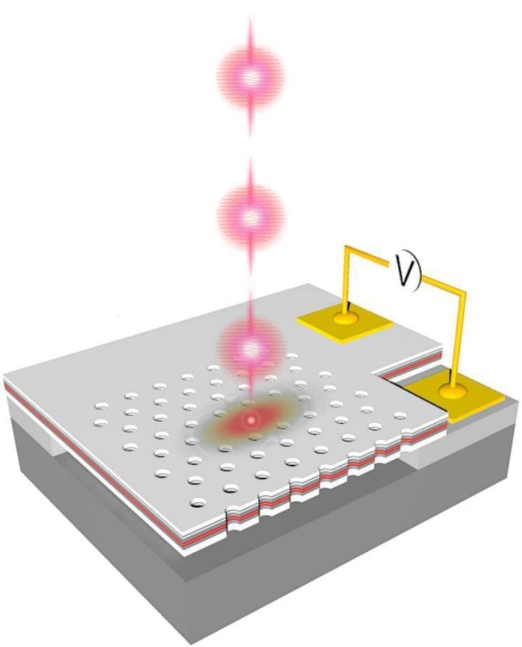 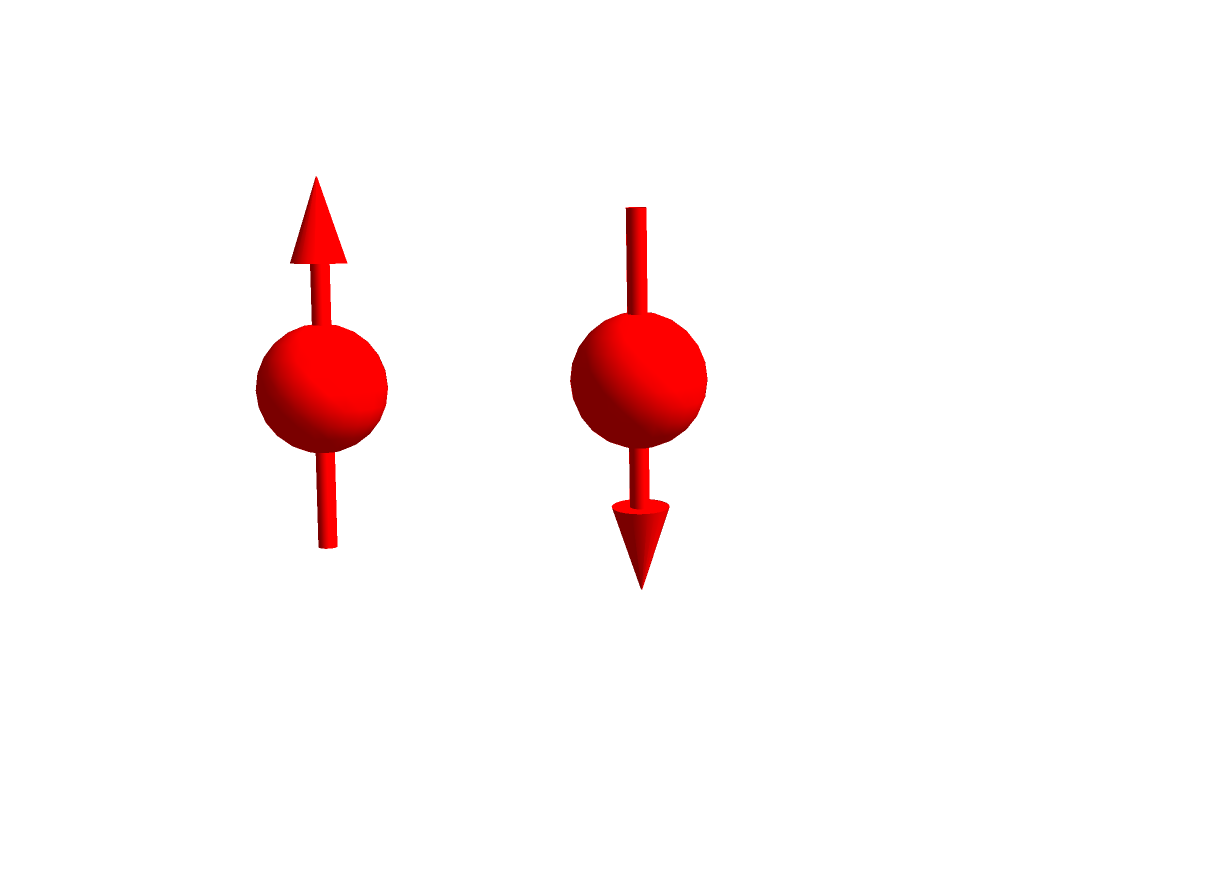 resident electron
spin
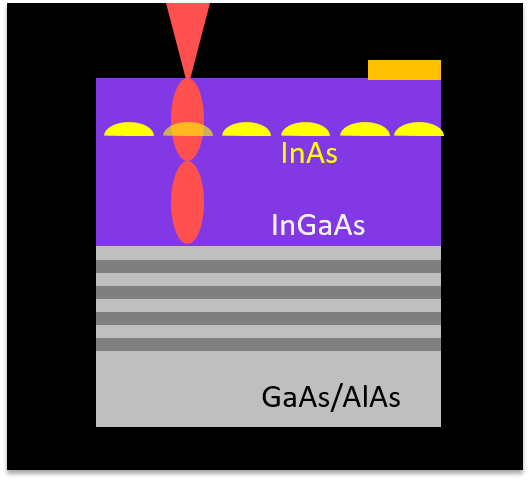 1550 nm
Brightness 
Single photon purity
Indistinguishability
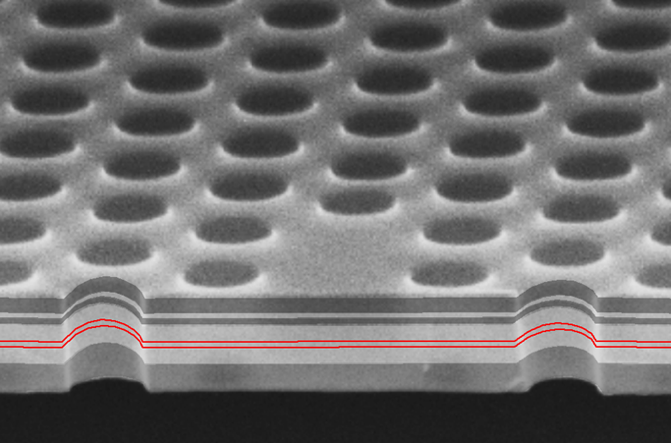 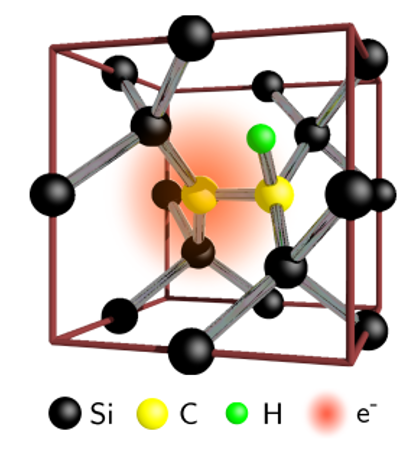 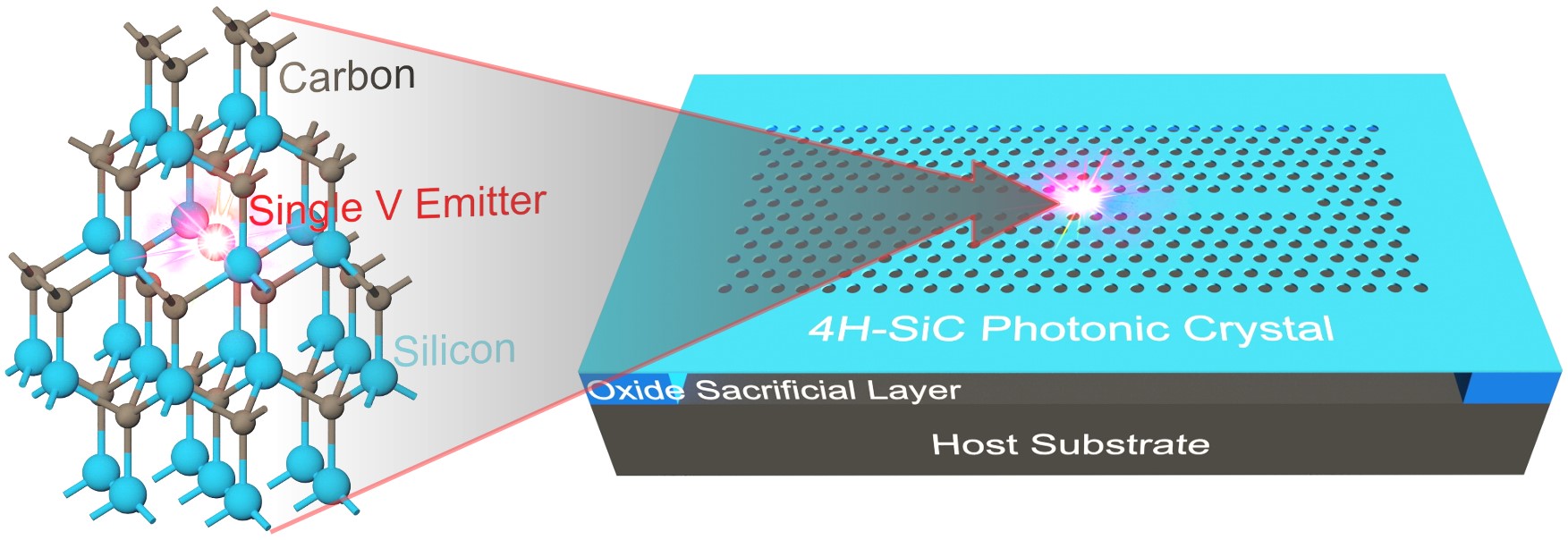 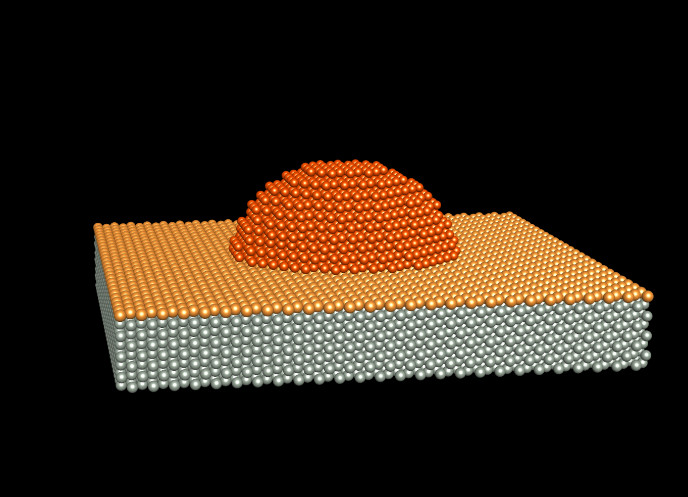 Telecommunication Wavelength SPS
InAs Quantum dot
Optical Cavity/Waveguide
Direct growth of quantum dots & nanocrystals
Frequency conversion in SiC
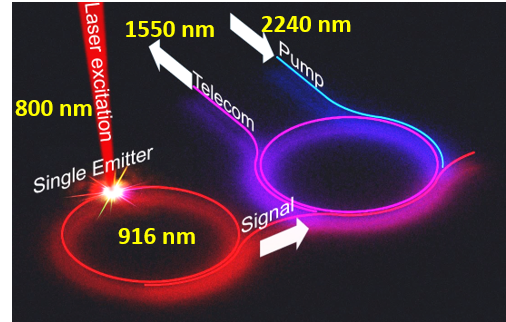 Photonic crystal
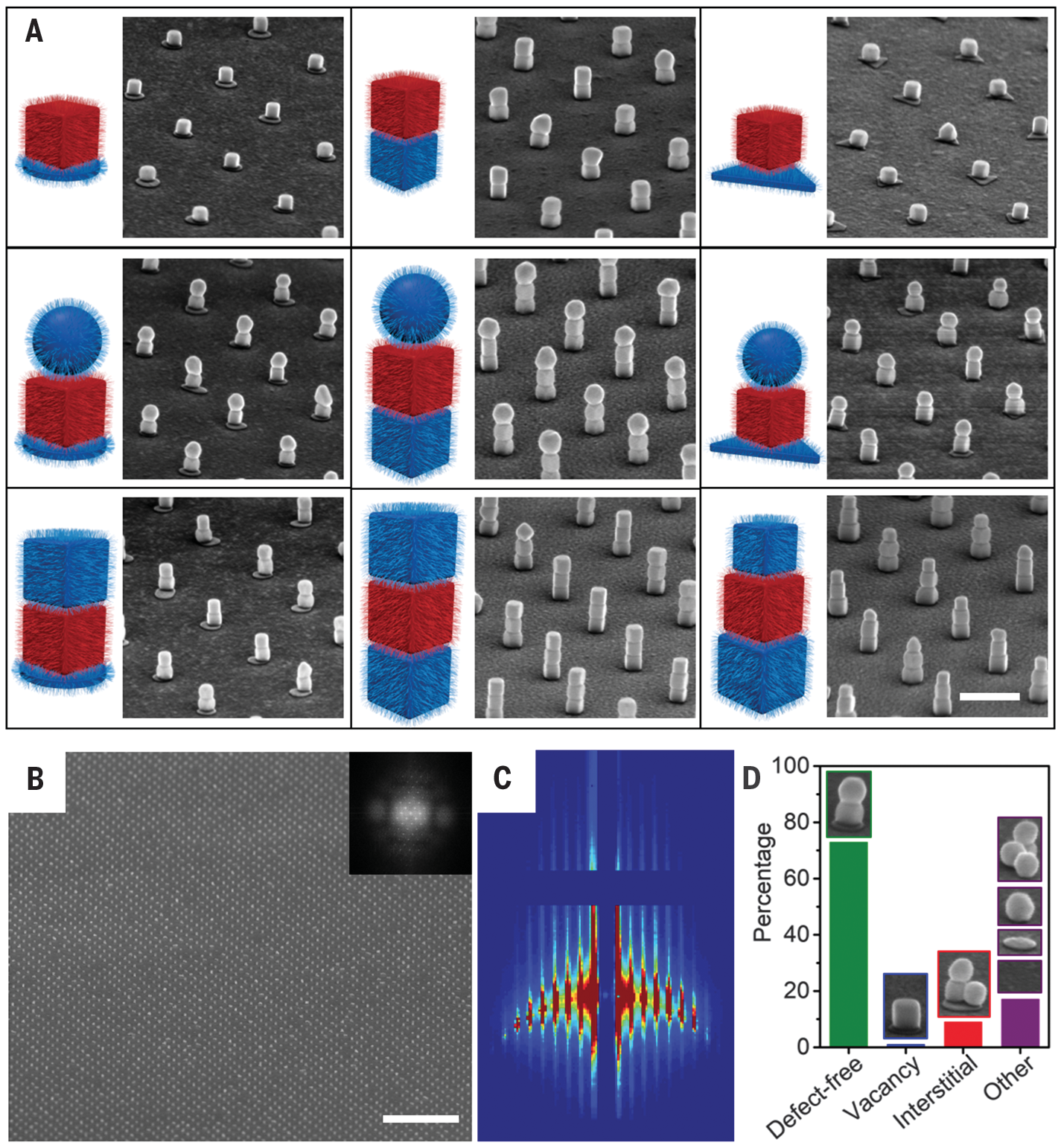 2-photon interference
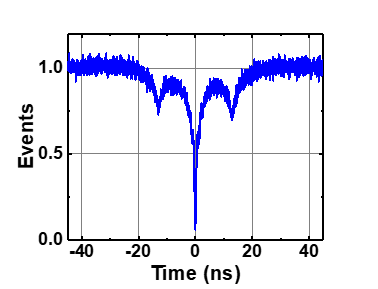 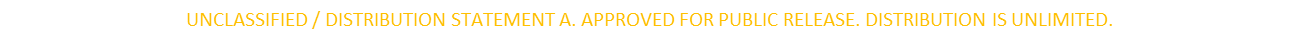 NRL semiconductor quantum research
Site-control of single photon emitters
Sensing strain with quantum dot molecule
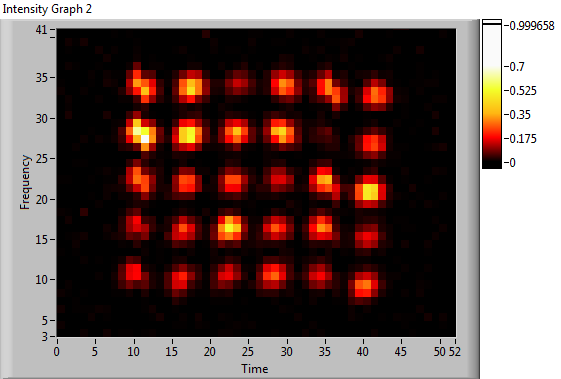 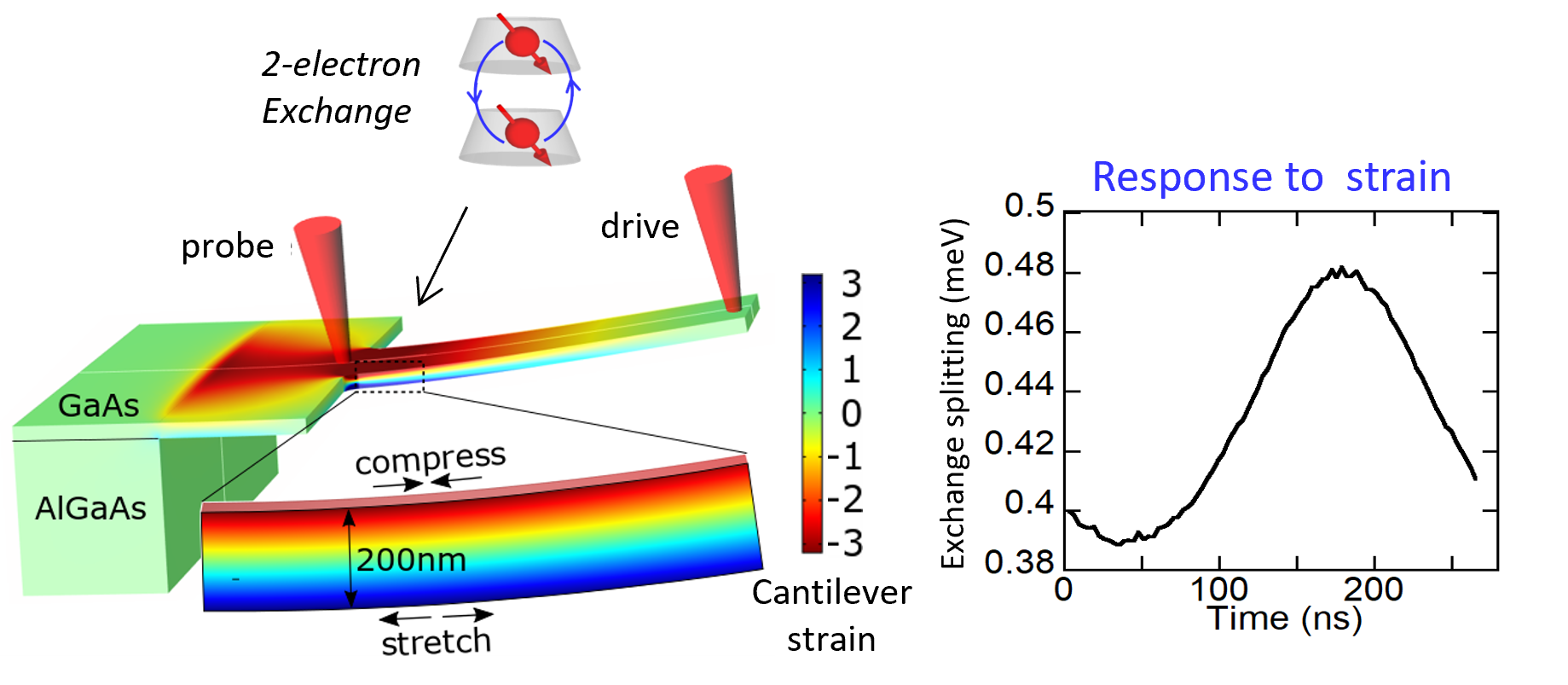 Energy fine-tuning for integration / homogeneity
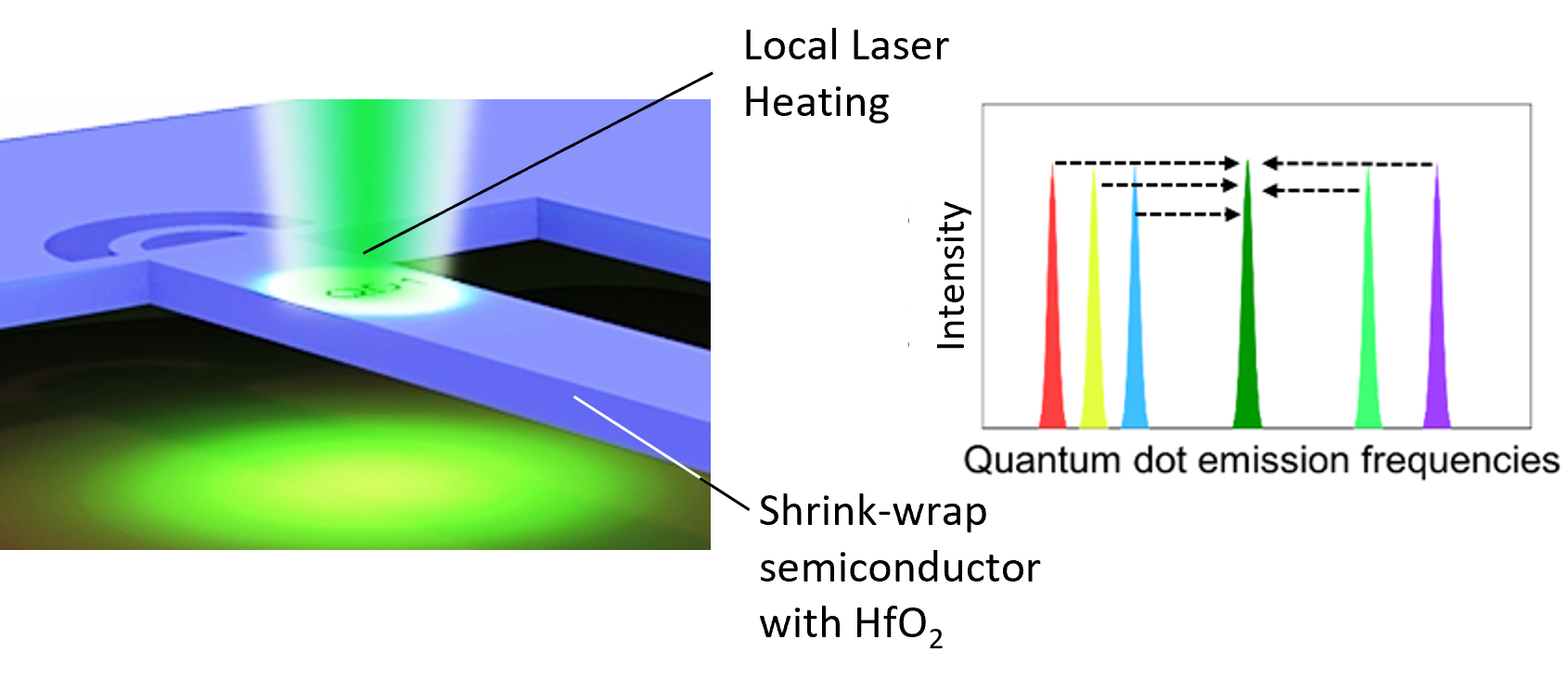 Silicon Carbide
Quantum dots
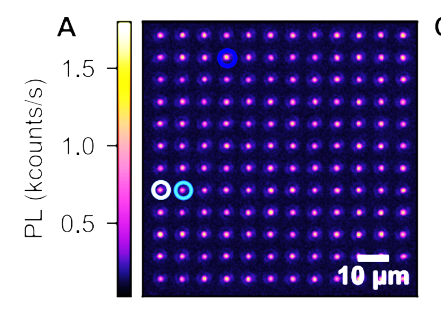 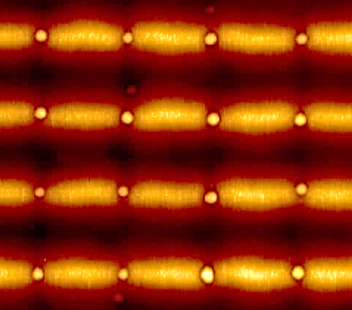 2 mm
AFM image
Light emission
SiC quantum team
Ignas Lekavicius
Rachael Myers-Ward
Sam Carter (currently at LPS) 
Sam White (NRC Postdoc)
Daniel Pennachio 
Andrew Yeats
Jenifer Hajzus (ISEE Postdoc) 
Andrew Purdy 
D. Kurt Gaskill (currently at UMd)
Thomas Reinecke 
Evan Glaser
Supported by US Office of Naval Research
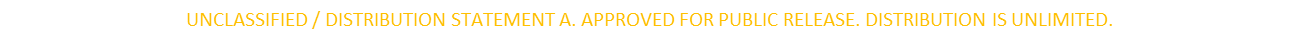 13
[Speaker Notes: Add plug to PR Applied if published by then]